Person-Centered Practice
Sue Ann Erdman MA, CCC-A and 
Deborah von Hapsburg, Ph.D.
Goals
Goal 1: To Introduce person centered care (PCC) as the focus for the course on human dynamics of hearing loss.

Goal 2: To review the history of the biomedical model and explore reasons why Audiology is shifting away from this model into more person-centered practice. 

Goal 3: To review the tenets of person centered care (PCC) and highlight how it differs from the traditional medical model.
Slide 2
25.1.2019
[Speaker Notes: Today we are going to introduce the topic of Person Centered Care and we will talk about why it’s important for us to focus on this type of care as opposed to more traditional models of care.  In each of the lectures preceding this one on the Ida University Course we have made reference to patient-centered care.  We said that  when we do not take the patient perspective into account we are not engaging in person-centered care, that when we do not actively engage our patients  and we do not take the time to listen to their story we are not engaging in person centered care. Finally we said that patient centered care is tied to outcomes in audiology.

As we learned from the encounter model, we have to be able to listen to the patient’s story, consider where they are on their personal hearing loss journey, and incorporate that into the management of the problem with the patient.  We really can’t do that if we do not focus on the relationship aspect of the care. 

Ultimately purpose of this course is to explore how practicing patient centered care can result in quantifiable benefits to clinicians and their clients.  

This lecture will allow us to explore our philosophy of practice.  Additionally we will explore definitions of  person centered care both from our own personal experience, and from established clinical practice models. 

In this unit we will introduce the history of the clinical/biomedical method and we will explore how it relates to current audiological practices.

We will review the tenets of Person/Relationship Centered Care and Explore a rationale and evidence for promoting RCC in medicine/Audiology.]
Goals
Goal 4: To reflect on how patient centered care practice revolves around building successful relationships between clinician and patients, and is therefore often referred to as relationship centered care, (RCC), or PRCC.

Goal 5: To reflect on how patients and audiologists benefit when PRCC is practiced.
Slide 3
25.1.2019
[Speaker Notes: Today we are going to introduce the topic of Person Centered Care and we will talk about why it’s important for us to focus on this type of care as opposed to more traditional models of care.  In each of the lectures preceding this one on the Ida University Course we have made reference to patient-centered care.  We said that  when we do not take the patient perspective into account we are not engaging in person-centered care, that when we do not actively engage our patients  and we do not take the time to listen to their story we are not engaging in person centered care. Finally we said that patient centered care is tied to outcomes in audiology.

As we learned from the encounter model, we have to be able to listen to the patient’s story, consider where they are on their personal hearing loss journey, and incorporate that into the management of the problem with the patient.  We really can’t do that if we do not focus on the relationship aspect of the care. 

Ultimately purpose of this course is to explore how practicing patient centered care can result in quantifiable benefits to clinicians and their clients.  

This lecture will allow us to explore our philosophy of practice.  Additionally we will explore definitions of  person centered care both from our own personal experience, and from established clinical practice models. 

In this unit we will introduce the history of the clinical/biomedical method and we will explore how it relates to current audiological practices.

We will review the tenets of Person/Relationship Centered Care and Explore a rationale and evidence for promoting RCC in medicine/Audiology.]
Activity: Exploring Personal Experiences with PCC
Activity:
Factors Associated with 
Good Clinical Experience
Factors Associated with 
Poor Clinical Experience
[Speaker Notes: Class  Activity: 
Before  exploring formal definitions of person centered care, we will first engage in an activity in which we will reflect on our own expereinces with healthcare.  Our goal is to meditate on what it means to have good clinical experiences as consumers of health care.

Please take a few minutes to reflect on a time in which you visited a healthcare professional (dentist, doctor, physical therapist, etc) and you had a positive experience. Take the time to think about all of the factors that contributed to you feeling satisfied with your care and jot these down. If you are having difficulty, please consider the following:  What did the clinician do to make you feel you received good and personal care?  Please take the time to jot as many things as possible that you feel were important, and why each individual factor mattered to you. 

Now think back on a time in which you felt you did not receive good care, you had a negative experience.  Think about what factors contributed to you feeling like you did not get good care.  

Discuss these factors  with a partner and then looking at the list of factors that make you feel you received good care and those that did not,  write down a possible definition of PCC for yourself. What does it mean to receive person centered care, and how does that make you feel as a consumer of health care?  

Note to instructor: Invite a few people to share their definitions of person centered care.  And to share some of the factors they thought contributed to feeling satisfied with their experience.  They could go up to the white board and write these down, or they can use sticky notes on the wall.
 
Possible Discussion Points: The students will likely describe experiences in which they were listened to, felt like their needs were met, were not rushed, the professional had good communication skills, physician did not interrupt them, the doctor was organized, the office was nice, etc.  Many of the things that students may bring up are likely going to be related to communication skills.]
Activity: What Is Your Preference for Communication in Healthcare?
Please fill out the PPOS for yourself and write down your three scores: 
Total
Sharing 
Caring
Please keep these scores and reflect on your own scores as we  learn about PCC and review the literature on PCC.
Slide 5
25.1.2019
[Speaker Notes: In the previous activity, it is very likely that communication style emerged as a big factor influencing the quality of healthcare experience reported by students.   Indeed how physician’s and care givers communicate with patients is highly associated with patient satisfaction. Thus, before we delve into Sue Erdman’s lecture on Relationship Centered Care, we will use a questionnaire to explore, in a more quantitative manner, our own preferences for communication style in healthcare encounters.  

Activity: Please take the next 10 minutes to complete the PPOS (Patient-Practitioner Orientation Scale) worksheet found in the Activities section.

Note to instructor: Having students fill out the PPOS for themselves will actively  engage them in determining how “patient-centered” they perceive themselves to be in this scale. 

Additionally, having these scores available throughout the remainder of the lecture, will allow them to compare their scores to those of Audiologists in different parts of the world, reviewed later in this lecture. 

The instructions for this Activity can be found in  Activity 1

After giving students sufficient time to complete the PPOS, the discussion may begin.  The instructor may want to have students raise their hand if their total score ranged between 4-6, and then a score of 1-4.   

A score of 4-6 is indicative of patient-centered preferences, consistent with the Biopsychosocial model.   

A score of 1-4 is indicative of doctor-centered preference, more consistent with a Biomedical model.   

Please remind the students to keep their numbers handy, as the PPOS will be discussed in more detail after Sue Erdman’s video lecture.]
Relationship Centered Care - Sue Ann Erdman
Sue Erdman Adobe Connect
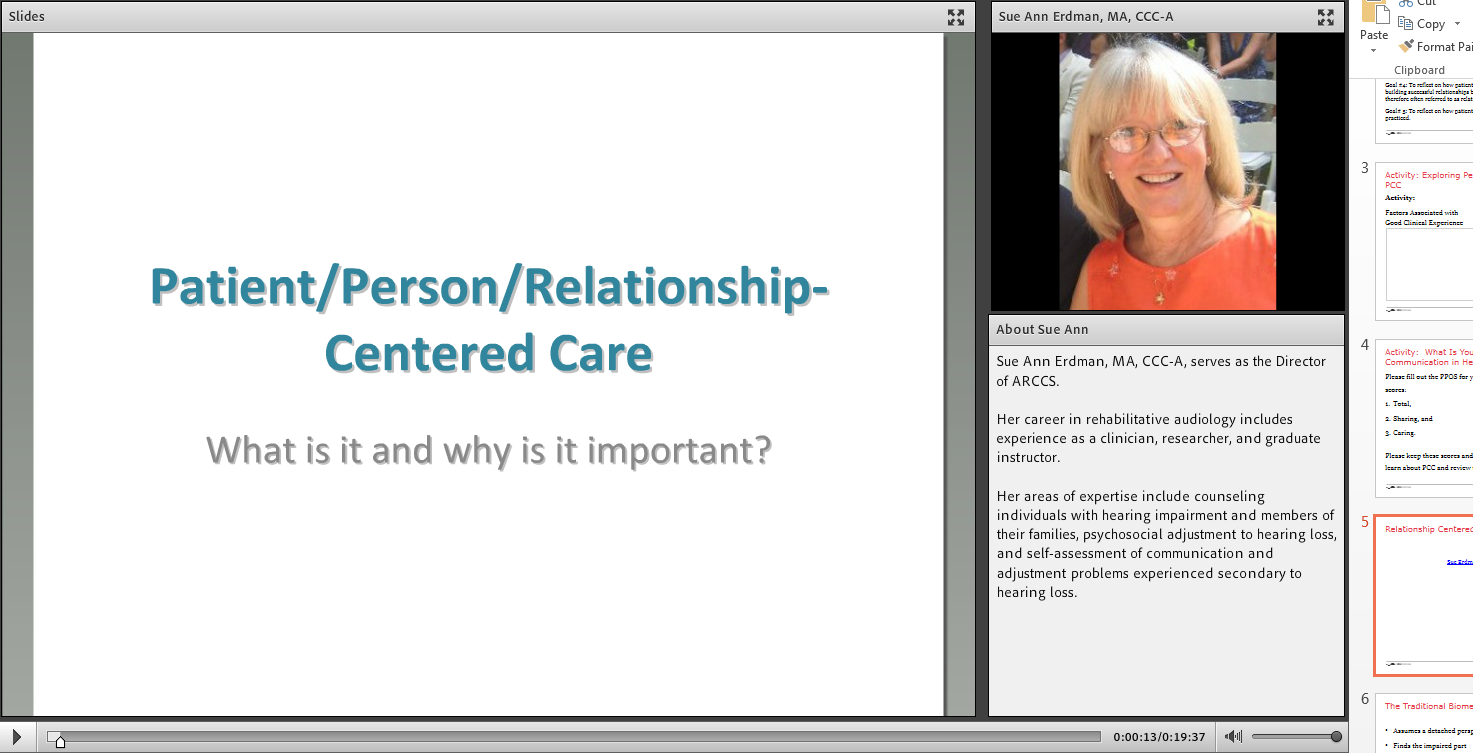 [Speaker Notes: We have all probably  experienced the traditional model of health care in which the doctors tell us the result of the test and tells us what we have to do to get better.  In this model the health care professional is the EXPERT.   This is a very unidirectional approach.  In audiology, we also tend to do this in our counseling.  The relationship aspect of the care is not emphasized.  

However, a newer paradigm of health care is emerging for chronic health care, such as hearing loss.  In this new paradigm, relationship is valued.  Motivational Engagement and Collaborative Care are types of care models that build on relationship centered care.  Basically, relationship centered care emphasizes the centrality of the patient-provider relationship.

To learn more about the specifics of patient centered care please view the presentation by Sue Ann Erdman.  (Please allow 20 minutes). To access the presentation please use the following link, go to the section called “Person-centered practice” and play the video “PCC Webinar”: http://idainstitute.com/toolbox/university_course/videos_and_handouts/unit_i/

The powerpoint slides associated with Sue Ann Erdman’s presentations are embedded within this power point presentation and begins with the next slide.]
The Traditional Biomedical Model
1: Assumes a detached perspective
2: Finds the impaired part
3: Fixes it
4: Underlying premise: 
If there is a problem the biomedical model has not yet solved, it will certainly be able to do so in the future
Slide 7
25.1.2019
The Biopsychosocial Model
Engelinsisted that the medical model is flawed because:

it does not consider the whole person
it cannot account for individual differences in perceived illness or benefits from treatment
George L.Engel (1913-1999)
The Need for a New Medical Model: 
A Challenge for biomedicine (1977) has been
cited over 800 times.
Slide 8
25.1.2019
The Biopsychosocial Model
Patient viewed as a whole person
Patient's story, or narrative, is central
Practitioner fosters an empathic,trusting relationship 
 by understanding and by being understandi ng
Communication,decisions,and responsibilities are shared
Patients are engaged in treatment plans and process
Systems theory rather than dualism and reductionism

Engel (1977a,b, 1980)
Slide 9
25.1.2019
The Two Models (Erdman, Wark, & Montano, 1994)
Medical Model
Disease/impairment focused
Top-down communication
Authoritarian
Clinician diagnoses
Clinician does something to clients
Clinician knows what's best, sets treatment goals
May be necessary for acute conditions or in emergency situations
Curative
Biopsychosocial Model
Person focused
Horizontal communication
Interactive, facilitative
Patient identifies problems
Clinician does something with clients
Patient's perceptions/needs determine goals, strategies
For chronic conditions requiring adherence and self-management
Empowering, self-actualizing
Slide 10
25.1.2019
Client Person Centered Therapy
Warmth, empathy, trust, respect, genuineness, and unconditional positive regard: 
Define the therapeutic relationship
Are more salient than any other variables in the treatment process
Slide 11
25.1.2019
The Therapeutic Relationship and Relationship Centered Care
Patients’ relationship with their provider is often the most therapeutic aspect of the health care encounter. 	
(Tresolini & Pew-Fetzer Task Force, 1994)
Relationship centered care is an outgrowth of Rogers'person centered approach and the biopsychosocial model.
Patient centered care is enhanced by relationship­ centered care because the quality of the relationship determines treatment success
Slide 12
25.1.2019
[Speaker Notes: RCC:  Enhances patient-centered care 

Enhances the relationship between caregivers and the patients and families they serve.

Enhances the relationship among members of the health care team.

Enhances the practitioner’s relationship with self.
				
	(Beach, Inui, & Relationship-centered Care Research Network, 2006)]
Key Aspects of the PRCC Approach
Philosophic
Whole person/biopsychosocial
 
Perspective
Therapeutic context and environment
Therapeutic relationship
Process
Eliciting narratives, hearing patients’stories 
Providing empathy for validation, trust 
Mutual understanding, shared decisions 
Promoting self-efficacy, self-management
Clinical benefits 

Results
Cost benefits
Intra- and interpersonal benefits
Slide 13
25.1.2019
Empathy Is the Heart of PCC/RCC
Essential Components: 

Cognitive: an accurate perspective of the individual's experience

Affective: appropriate emotional reactivity

Behavioral: accurate attunement to and reaction to the patient’s story
Slide 14
25.1.2019
Shared Decision Making: The Pinnacle of PRCC
Asking patients not only 
“what is the matter?” but 
“What matters to you?”
Understanding patients’ lifestyle, needs, and preferences
Ensuring patients understand treatment options and possible outcomes
Engaging patients in decision making about treatment goals 	and options
Slide 15
25.1.2019
Mindful Practice Facilitates PRCC
M - moment to moment attention
I - in the here and now
N - non-judgemental attitude
D - detach from unhelpful thoughts
F - forgive and be grateful
U - unconditional acceptance
L - learn with childlike mindset
Slide 16
25.1.2019
[Speaker Notes: For the Instructor: This is the last slide of Sue Erdman’s presentation.  Immediately after viewing this presentation, the instructor can continue with the next few slides in which they go over recent research data related to pcc.]
Myths About PCC
Patients are already satisfied!
Takes too much time
Too emotional
Not cost effective
Slide 17
25.1.2019
[Speaker Notes: The benefits of person-centered health are many, and it has been shown that both patients and clinicians benefit from such practices.  

However clinician, and managers shy away from implementing PCC because there are some commonly held misconceptions about PCC.  

For example clinicians believe that that their patients are already satisfied, and therefore, don’t see the need to change their methods of practice.  Thus we will explore issues concerning patient centered care  and overall patient satisfaction. 
   
Clinicians also believe it takes too much time away from the appointment to practice PCC. We will review research that suggests this is not the case. 

Clinicians also believe that it is not cost-effective to practice PCC, because it takes too much time.  We will review some research that shows this is not the case. 

Clinicians often express concern that it may require methods that focus on emotional counseling, however, there are ways to act in patient centered ways that are not “emotional”.

Let’s take each of these myths of pcc and see what the research evidence shows.]
What Communication Style Leads to Patient Satisfaction?
Figure created from data reported in: Swenson, Zettler, & Lo ( 2006). Patient Education and Counseling, 61, 200-211
[Speaker Notes: Myth
Some think that if their patients are not complaining, then their needs are already addressed.
There is no strong impetus to change their methods and to consider adopting patient-centered care methods.

The reality
Providing high quality care goes beyond avoiding complaints. Patient-centered care is about addressing your patient's needs to the greatest extent possible.  This approach can increase patient satisfaction and overall loyalty in any hearing care practice.

Recently, researchers (Swenson, et al) conducted semi-structured interviews with 230 adult medicine patients who viewed videotapes depicting both patient-centered and biomedical physician communication styles.  The participants who viewed the videos were asked two questions:  1) “Thinking back to the video tapes you just watched, which doctors did you prefer and why?” and 2)  “What was the biggest difference between the two doctors?”.  Results showed that 69% of respondents preferred patient-centered communication, and 31% preferred the biomedical approach by physicians.  

The point here is that the majority of patients tend to prefer patient-centered care, but a significant proportion still prefer a biomedical approach.  Thus, we must be flexible, and sensitive to the communication needs of our patients.  If they seem to prefer the biomedical communication style then we should try to adapt to their needs.]
Most Frequent Reasons for Preferences of Doctor Style (Swenson, et al)
Patient-centered Preference
“willing to work with patient”
“seemed really concerned about the patient overall”
“put together a comprehensive plan overall…and sought the patient’s agreement in her care”
“responded to the patient…and listening to what her goals were”
Biomedical Preference
“liked authoritative style”
“wanted action, like right now…she gave it her best shot right away”
“straightforward manner”
“clear explanations”
“more knowledgeable”
“medical advice”
“I think the medical doctor should take more of a leadership role”
Slide 19
25.1.2019
[Speaker Notes: There are different reasons people gave for their preference of communication style.  These are some of the most frequent reasons given by participants in the Swenson study discussed in the previous slide.  

As practitioners we should be aware of some of the reasons people may prefer one style over the other.]
How Do We Measure Preferred Communication Preferences?
Modified Patient-Practitioner Orientation Scale
1- Strongly Agree
6- Strongly Disagree
Laplante-Lévesque, Hickson, & Grenness (2014)
[Speaker Notes: Increasingly, research has begun to examine patient and practitioner communication preferences.  The idea is to know our preference for communication style (doctor centered or patient centered) and match it to our patient’s needs. 

Recent research has shown that a questionnaire called the Patient-Practitioner Orientation Scale (the one that was filled out at the beginning of class)  created by Krupat and colleagues, yields a valid representation of clinicians and patient’s perceived communication preferences during clinical encounters.   The PPOS has been used to establish how patient-centered clinicians perceive themselves to be in a number of different fields, including medicine, surgery, dentistry, and physical therapy.  More recently it has been used to establish how “patient-centered” audiologists perceive themselves to be. The PPOS has been modified to explore audiologists preferred communication style.  The above scale is the modification developed by Laplante-Lévesque, Hickson, & Grenness (2014).]
What About Patient Centeredness in Audiology on PPOS?
[Speaker Notes: As stated earlier the PPOS has been adapted to examine the roles that audiologists and patients believe each should play in the course of their interaction.  We will review recent research that has been done across different cultures.  Specifically, we will review data provided by Laplante-Lévesque, Hickson, & Grenness (2014) on Australian Audiologists, and data provided by Manchaiah, Gomersall, Tomé, Ahmadi, and Krishna (2014) on Audiologists from Portugal, India, and Iran.  

Laplante-Lévesque, Hickson, & Grenness (2014) investigated audiologists’ preferences for patient-centeredness using a modified version of the PPOS and a demographic questionnaire. A similar method was used by Manchaiah, Gomersall, Tomé, Ahmadi, and Krishna (2014).  

These researchers  were interested in finding out what audiologists preferences are for patient-centeredness, but also were interested in determining whether there were certain demographic characteristics that predict whether audiologists prefer patient centeredness.  

The above figure shows the mean sharing, caring and total scores for both studies cited above.  The graph was created by taking the mean PPOS scores presented in Table 2 of the Laplante-Lévesque, Hickson, & Grenness (2014) study, and comparing those to the mean PPOS scores presented in Table 2 of the Manchaiah, Gomersall, Tomé, Ahmadi, and Krishna (2014) study. 

The figure above shows several things.  First, that audiologists’ beliefs about the roles patients and practitioners should play in the course of a clinical interaction tend to vary by culture.  This is expected, as cultural norms for healthcare vary throughout the world, with some having more paternalistic systems of healthcare than others.  

Second, the results of the total scores across countries show scores ranging from 3.4-4.5., which is around the middle of the scale.   In general audiologists are moderately patient-centered (Ranging in the 3-4.5 range).  It is perhaps note worthy that although audiologists in general exceed the middle of the scale, they don’t  show any data in the high range of the scale (between 5-6), suggesting perhaps that patient centered practices could improve in our field. 

How does your PPOS compare to the PPOS of Australia, Portugal, India, and Iran?  What can you do to improve your PPOS score?]
Patient Satisfaction and PPOS
[Speaker Notes: Krupat et al., (the developers of the PPOS) initially reported on data from 57 physicians  and 453 of their patients.  The doctors and patients filled out the same questionnaire, the Patient-Practitioner Orientation Scale (PPOS), which measures the roles that doctors and patients believe each should play in the course of their interaction.  Additionally, patients also rated their satisfaction with their physicians.  

Because both physicians and patients filled out the same questionnaire, they were able to explore the relationship between patient satisfaction, and the match in communication style between patient and physician.  

They  found that Sharing scores predicted patient satisfaction better than Caring scores.  And the remaining analyses were performed on sharing. 

Table 5 shows the percent of patients that where maximally satisfied according to the match/mismatch of communication styles with their doctors on the sharing score.  The rows indicate data for patients who ranked themselves as having a preference for Low, Medium or High  patient sharing scores, relative to the match or mismatch of their doctor’s own  preference (low, medium, high). So for example, 42% patients with low scores that were paired with doctors with Low sharing scores were maximally satisfied (far left cell). This shows a match in communication styles between doctors and patients.   However, 23% of patients with High sharing scores were maximally satisfied with Low Sharing doctors (mismatch). 

The results also showed that patient-centered doctors (High Sharing Scores) receive strong satisfaction ratings even when they are treating patients who have Low Sharing Scores (44% received maximal satisfaction scores, far top right cell).

However paring paternalistic physicians (Low Sharing Scores) with patients who desire more patient-centered care (High sharing scores) generates lower levels of patient satisfaction (see bottom far left table, only 23% of these patients were maximally satisfied). 

Statistical analysis of the above results showed that satisfaction was significantly  higher  when doctors were more patient centered than their patients (at points along the diagonal and above the diagonal line).

Satisfaction was significantly lower below the diagonal, where patients were more patient-centered than their doctors.

When analyzing whether the difference between the doctor and patient’s sharing scores was a predictor of satisfaction, they found a strong and significant relationship. Their results suggest that the patient is more likely to be highly satisfied when the doctor’s Sharing score exceeds that of the patient.   Thus pairing of paternalistic physicians with patients who desire higher levels of involvement generates lower levels of satisfaction.   

Take home message: Thus, as clinician’s we must develop sensitivity to the preferred communication style the patient has, and be adaptive to it.  A clinician who can determine the communication preferences of a patient, and adapt to it, is practicing person-centered care, and will likely have more satisfied patients.]
Myth: Too Emotional
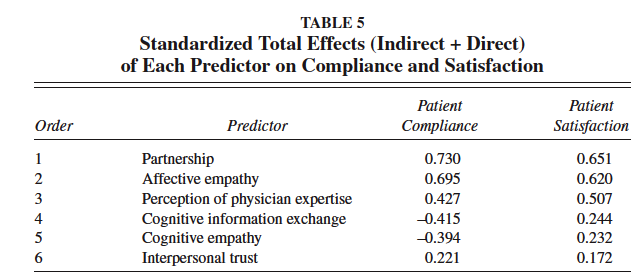 Kim, S.S., Kaplowitz, S. Johnston, M.V. (2004).  The effects of 
physician empathy on physician satisfaction and compliance.  Evaluation & the 
 Health Professions, 27(3),237-251.
[Speaker Notes: The Myth

Some fear that patient-centered practice involves too much emotion. They believe introducing the elements of emotion and empathy into the consultation session can be ineffective, unmanageable, and mentally draining.

The reality
Managed effectively, emotion and empathy can be empowering and satisfying for both clients and professionals. The patient-centered approach allows you to develop trust and loyalty with clients and help lead them to better overall outcomes. 

As discussed earlier, in Sue Erdman’s presentation, empathy involves acknowledging a patient's emotions and feelings as they reveal what is important to them. Understanding the patient’s hopes, fears, psychological state, and circumstances is as important as understanding the technical aspects of their hearing loss.  Recall that some of the reasons given by participants in the Swenson et al study, as to why they prefer person-centered care doctors related to how the doctor showed concern, took into account the patient’s goals, listened well, and formed a comprehensive plan.  These actions describe a way of communication, and do not focus on display of emotion. 

Each person shows and receives empathy differently. As a clinician, one does not necessarily need to show outward emotion to be empathetic, but needs to show genuine concern.

The above Figure was taken from a research study by Kim, Kaplowitz and Johnston (2004) that focused on understanding how physician empathy affects patient satisfaction and compliance. A total of 550 patients who visited an outpatient clinic were interviewed after seeing their physician on a number of scales that measure empathy, partnership, patient’s perception of physician expertise, cognitive information exchange, cognitive empathy and interpersonal trust.  They wanted to see whether these predictors were associated with overall patient satisfaction and patient compliance.  

Using a powerful statistical modeling technique (structural equation modeling) they established the relationship between these predictors.  Effects of .5 or greater are considered large.

Table 5 shows that partnership and Affective empathy had the greatest (and near equal) effects on both
compliance and satisfaction; 

Note that although perceived physician expertise had an effect on compliance and satisfaction, that its effects on satisfaction and compliance are weaker than Partnership and Affective empathy. 

Additionally, note that cognitive empathy and cognitive information exchange, (what audiologists tend to focus on the most) had relatively small predictive effects on patient satisfaction and had negative effects on compliance. 

Take Home Message: When communicated effectively, showing empathy can have large effect of satisfaction.  

In this course we will introduce ways that empathy, and other affective communication skills can be managed and effectively applied within the structure of our clinical appointments.]
Myth: Too Time-Consuming
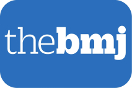 Langewitz W et al. BMJ 2002;325:682-683
[Speaker Notes: Myth: With time a scarce resource as it is, some fear a patient-centered approach would mean spending even more time with each patient. 

Reality: Allowing patients to speak uninterrupted at the beginning of an appointment adds very little time to the overall appointment.

Did you know?   Just two minutes of uninterrupted listening is enough time to allow 80% of patients the time to express their story.

The figure above plots the spontaneous talking time of 331 patients (Mean age =  42.9 years, range 17-84 years) at start of consultation with 14 doctors in outpatient internal medicine clinic (non-audiologic). Doctors were instructed to let the patient tell their story at the beginning of their appointment and not interrupt until the patient indicated that they were done.  Doctors were trained in active listening skills before they began participating in the study.  

-Mean spontaneous talking time was 92 seconds (SD 105 seconds; median 59 seconds; figure),
-78% (258) of patients had finished their initial statement in two minutes.
-Seven patients talked for longer than five minutes. In all cases doctors felt that the patients were giving important information and should not be interrupted. 

No other sociodemographic variable (education, income, civil status, type of employment, and sex) had a significant influence on spontaneous talking time except for age. Slightly more time was taken by older patients. 

Take Home Message: So, allowing the patient to tell their story on average, only takes up 2 minutes of the appointment time.   The benefits gained from those 2 minutes are well worth it.]
Research: Audiologist Actual Communication Patterns
Mean Length of History-Taking was 8.8 minutes (1.7-22.6).

Audiologists interrupted their patients initial talk in 76% of Consultations, after only 21.3 seconds on average. 

Audiologists dominated conversation, and asked 97% of questions.

Conclusion: Communicative exchange between audiologist and patient is audiologist dominated. Although relationship building was attempted, little emotional relationship	building occurred.
Slide 25
25.1.2019
[Speaker Notes: Recently Grenness et al, explored the actual communication patterns of audiologists with their patients, to explore whether they practiced patient-centered practices.  

Design of study: Sixty-three initial audiology consultations involving patients over the age of 55, their companions when present, and audiologists were audio–video recorded. Consultations were coded using the Roter Interaction Analysis System and divided into three consultation phases: history, examination, and counseling. This study analyzed only the history- taking phase in terms of opening structure, communication profiles of each speaker, and communication dynamics. Associations between communication dynamics (verbal dominance, content balance, and communication control) and 11 variables were evaluated using Linear Mixed Model methods.

Results: The mean length of the history-taking phase was 8.8 min (range1.7 to 22.6). Results were grouped into three areas of communication: opening structure, information exchange, and relationship building.

 Examination of the history opening structure revealed audiologists  interrupted their patients initial talk in 76% of consultations, after only 21.3 sec, on average. When audiologists interrupted they were more likely to verbally dominate the reminder of the history-taking phase. For the remainder of the history, audiologists asked 97% of the questions and did so primarily in closed-ended form. This resulted in the audiologist talking as much as the patient and much more than the companions when they were present. 

Take Home message: This study revealed a communicative exchange that was audiologist- controlled and structured. Audiologists often attempted to create a relationship with their patients; however, little emotional relationship building occurred, which may have implications later in the consultation when management decisions are being made. These results are not in line with patient-centered communication principles.]
Summary
Being Truly Person Centered
Identifying the best approach to work with each individual
For Patients who want the Expert to Decide:
Some people are afraid to make decisions or may feel inhibited. In these cases, the clinician should still guide the person by learning about their needs, preferences, and lifestyle, and then suggesting which alternative would be best given their own specific criteria.
How can one engage patients? 
One should inquire if a particular option is acceptable, or ask them which of one or two options that seem most appropriate they think would work better or they would prefer.  This is engaging the patient in the decision making process.
Slide 26
25.1.2019
[Speaker Notes: Being truly person-centered entails identifying the best approach to work with each individual. 

 For those who want the expert to decide, one should still guide the person by learning about their needs, preferences, and lifestyle, and then suggesting which alternatives would appear to be most appropriate or work best for them given those specific criteria.  Some people are afraid of making decisions, feel inhibited, etc.  BUT!  They still have needs, preferences, and lifestyle variables that must be taken into consideration.  

So how can one engage patients?  One should inquire if a particular option is acceptable, or ask them which of one or two that seem most appropriate they think would work better or they would prefer.  This is engaging the patient in the decision making process.  When patients want the health care provider to be the decision maker, it is usually because they do not feel capable or qualified to make the decision.  That usually means that the options, and their pros and cons, have not been adequately explained.  The critical word is shared and it is a delicate balance.  It does not mean putting all of the burden on the patient to decide.   Even when a patient asks, “Well, what do you think?”  Or, “What would you do?”  One should still couch it in the specifics/particulars of that individual.  “If I were in your shoes, and in your job, I’d opt for …. this or that… because….  And then relate it to the person’s circumstances.  So in these cases, yes, give your expert opinion, but it should not just be “evidence-based” it should be person-centered.]
Summary
Explored our own preferences for person centered care
Defined what person centered care means
Explored the relationship between person centered care and levels of patient satisfaction
Reviewed research on person centered care in Audiology
Reflected on our preference for person centered care.
Slide 27
25.1.2019
[Speaker Notes: In this lecture we:

We explored our own philosophy of practice and our own preferences for person-centered care.

We emphasized that patient-centered care is highly associated with patient satisfaction

We reviewed the research on patient-centered care and discovered that although audiologists believe themselves to be moderately patient centered using the PPOS, that when actual communication patterns are explored, we tend to dominate conversations, and ask most of the questions.  Thus, there is a mismatch in the way we perceive ourselves to be and how we practice. 

In this course we will explore ways in which we can improve how we practice, or how we operationalize patient centered care.  In the next section we will introduce ways of improving how we can effectively engage patients in clinical encounters, while completing clinical tasks and communication task at the same time.  We will explore methods of improving self-reflection,  explore what it means to have emotional intelligence, and explore mindful listening. 

We will then focus on understanding the patient’s perspective, including motivation, and what it means to live well with hearing loss. And we will introduce ways in which we can extend patient centered care to families (children and communication partners as well).]
Reflection Moment
Consider your own PPOS score, and think about ways your score might become more person-centered.  Please write down your thoughts.
How has this exercise affected how you approach a clinical encounter?

How has your definition of person-centered practice changed after reflecting on this lecture?
Slide 28
25.1.2019
Homework: How Do Audiologists Feel About Practicing PCC?
Please watch the video reflections from Joe Montano and Mathew Grounds, about what it means to practice patient centered care and fill in and discuss the worksheet.
As you answer the questions on the worksheet, think about what it means to practice relationship centered care.
Slide 29
25.1.2019
[Speaker Notes: Please log in to the Ida website, use the following link, go to the section called ”Person-Centered Practice” and find the videos ”Faculty member Joseph” and ”Matthew Grounds”: http://idainstitute.com/toolbox/university_course/videos_and_handouts/unit_i/]
References and Suggested Readings
Engel, G.L. (1977).  The need for a new medical model: A challenge for biomedicine.  Science, New Series, 196(4286), 129-136.
Grenness, C.,Hickson, L., Laplante-Lévesque, A. Meyer, C., and Davidson, B. (2015). Communication patterns in audiologic rehabilitation history-taking: Audiologists, Patients and their companions, Ear and Hearing, 36(2), 191-204.
Kim, S.S., Kaplowitz, S., Johnston, M.V. (2004).  The effects of physician empathy on physician satisfaction and compliance.  Evaluation & the Health Professions, 27(3),237-251. 
Langewitz W., Denz, M., Keller, A., Kiss, A., Ruttimann, S. and  Wossmer, B. (2002). Spontaneous talking time at start of consultation in outpatient clinic: Cohort study. BMJ,325, 682-683
Laplante-Lévesque,A.,  Hickson, L., & Grenness, C. (2014).  An Australian survey of audiologists’ preferences for patient-centeredness. International Journal of Audiology, 53(1), 76-82. 
Manchaia, V., Gomersall, P.A., Tome, D., Ahmed, T. and Krishna, R. (2014). Audiologists’ preferences for patient centredness: a cross-sectional questionnaire study of cross-cultural diffferences and similiarities among professionals in Portugal, India, and Iran. BMJ Open, 4:e005915.
Swenson, S.L., Zettler,  P. and Lo, B. ( 2006). ‘She gave it her best shot right away’:Patient expectations of biomedical and patient-centered communication. Patient Education and Counseling, 61, 200-211
Slide 30
25.1.2019